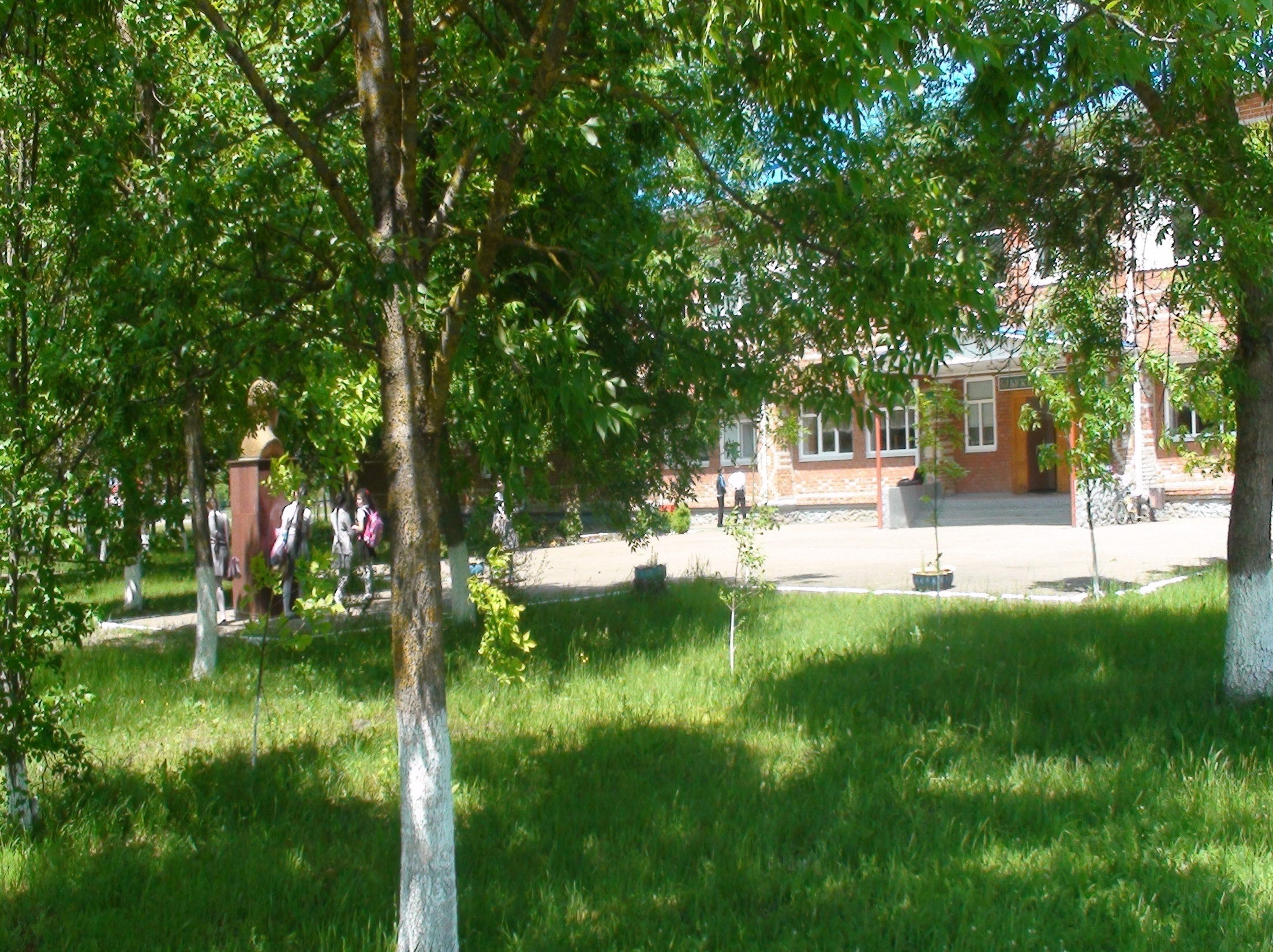 Озеленение школьной территории

МБОУ «СШ №7» а. Панахес
Цветочную клумбу дети посвятили 
70- летию Победы
Цветочная клумба «Солнышко»
Учащиеся украсили самодельными горшками с цветами, переднюю площадку школы. Каждый горшок неповторим по содержанию
Зоны отдыха
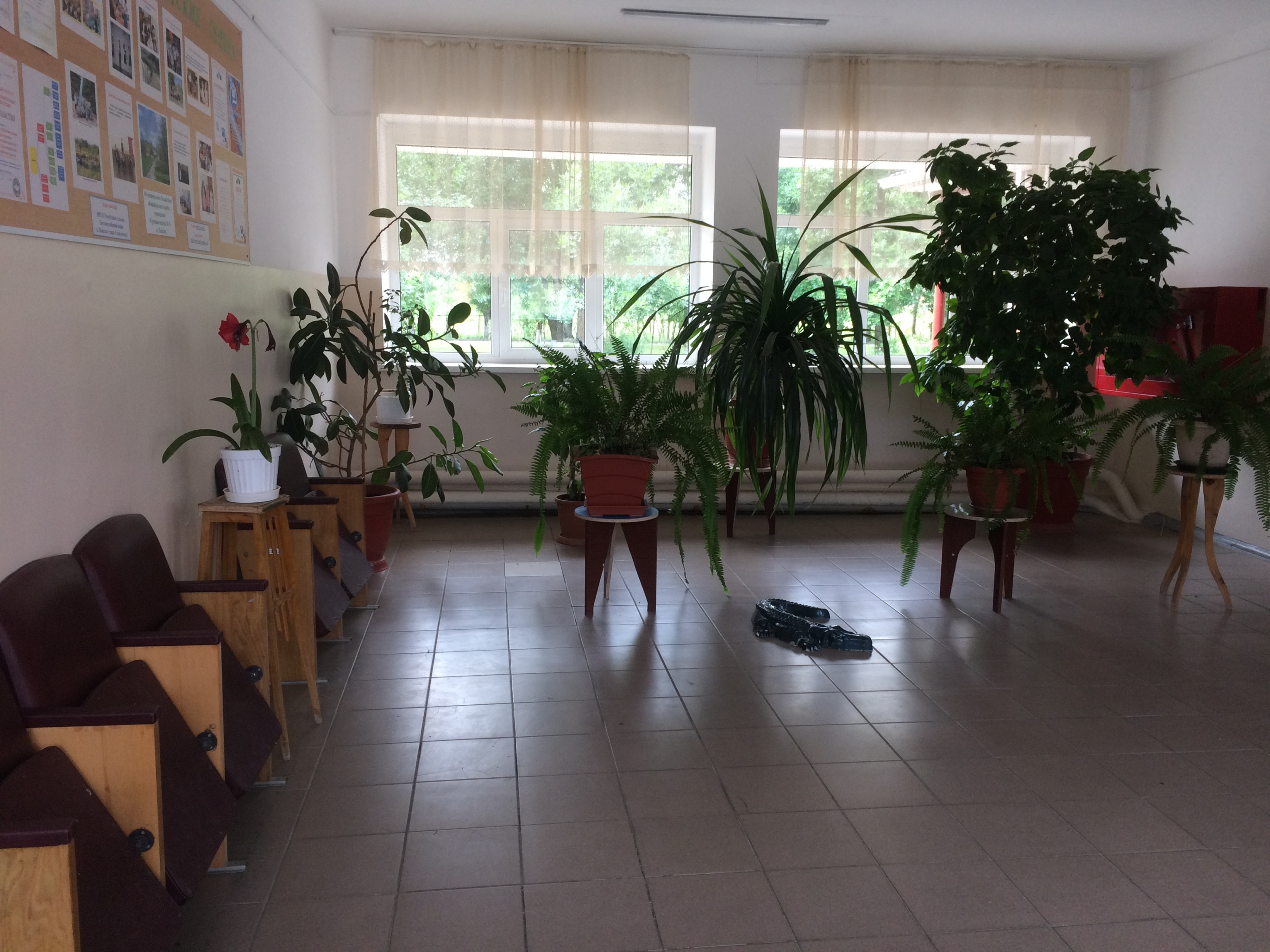 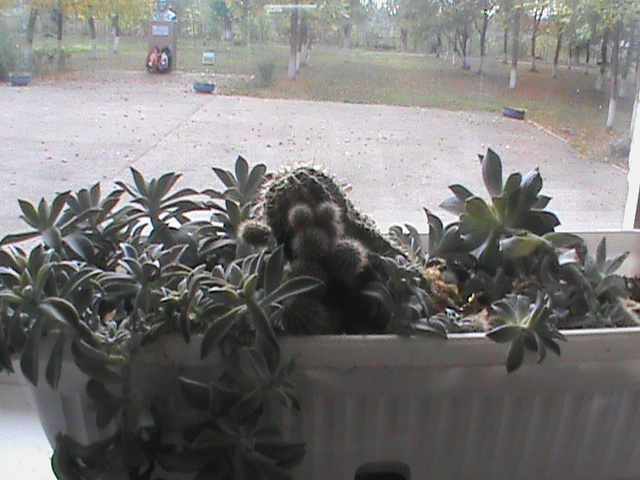 На окнах везде цветы
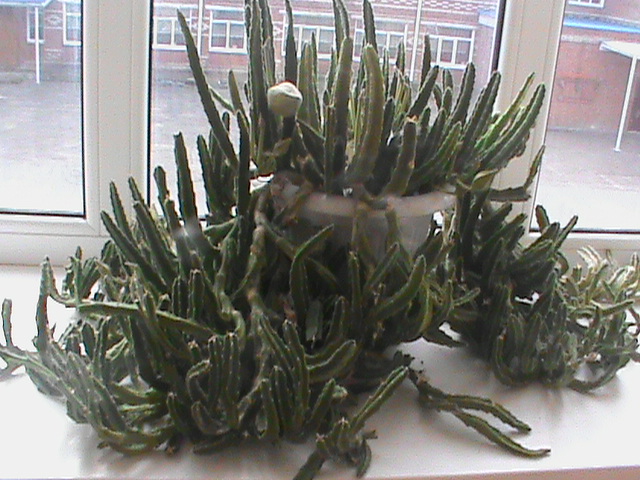 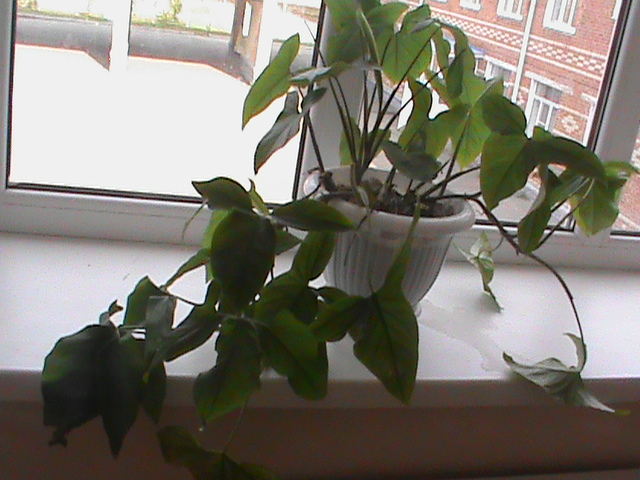 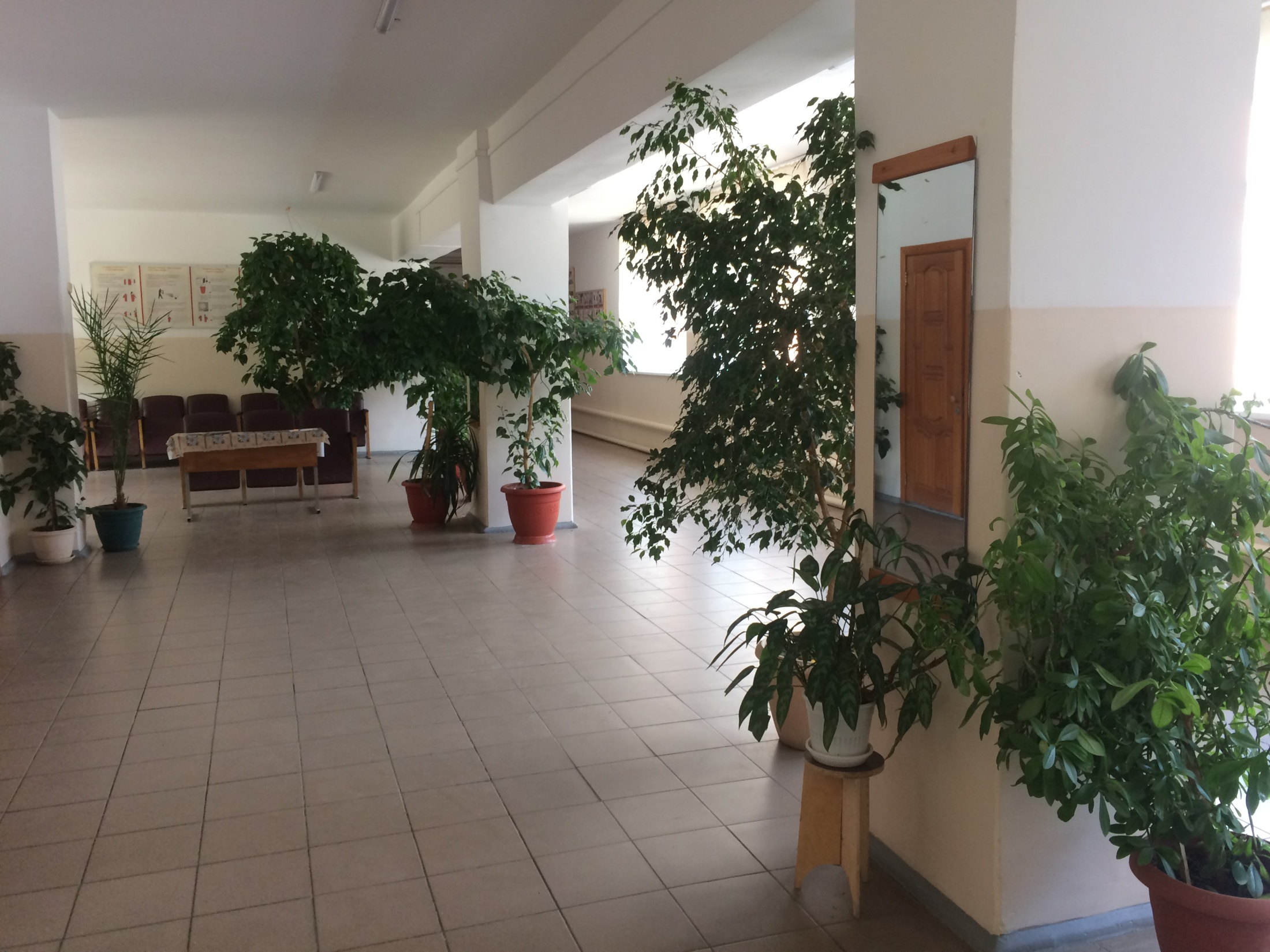 Главный вход
Дружно сажаем школьный сад
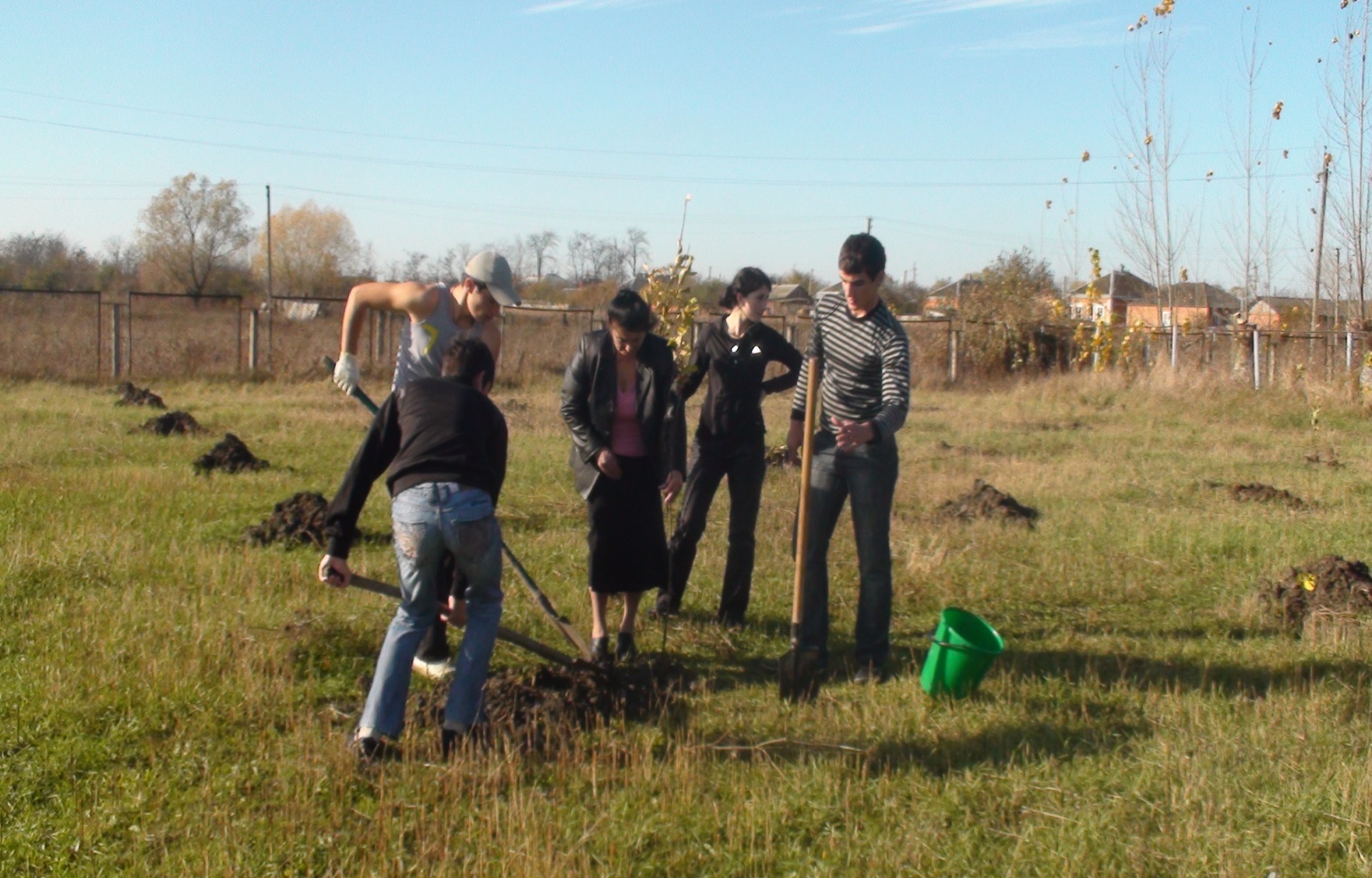 В 2015г по инициативе волонтерского центра ДОО «Алые паруса» был высажен сад на пришкольном участке( около150 плодовых деревьев)
Ребята ухаживают за ним с удовольствием. Ждут в этом году первых плодов